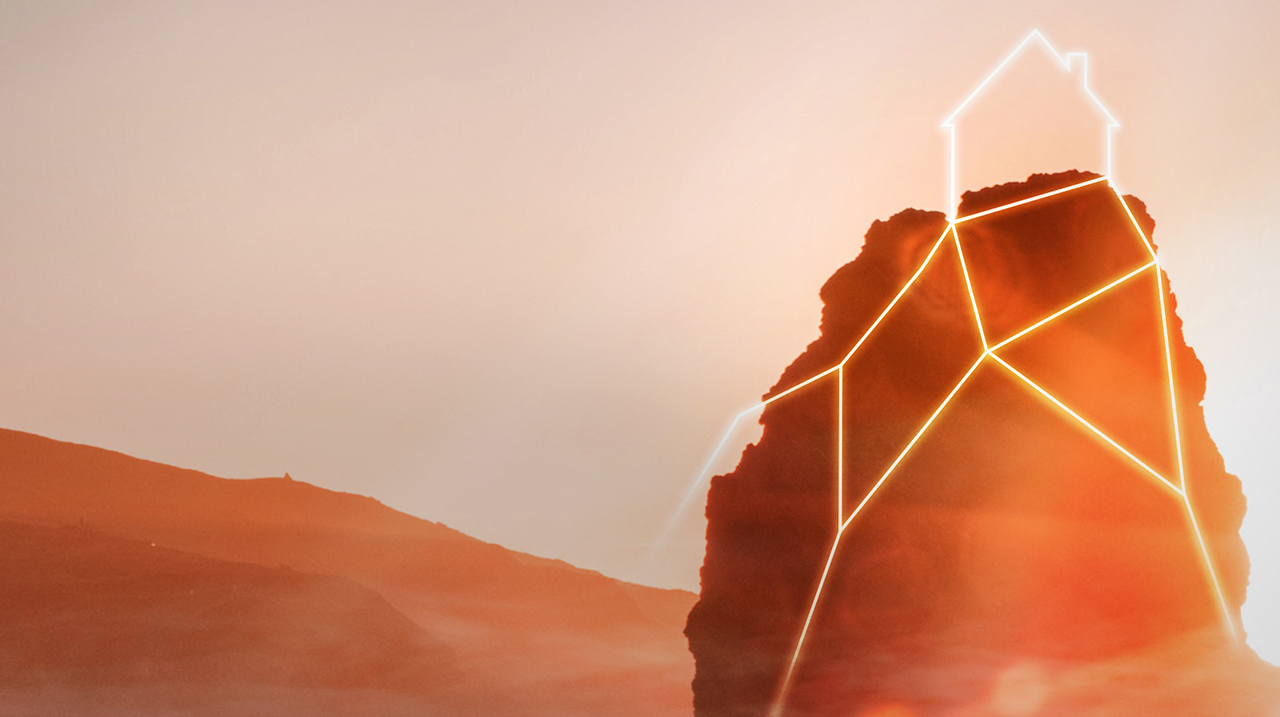 English Service
Topic: The Church of God and its
           Character

Scripture: 1 Timothy 3:1

Date: 10 March 2024
Presenter: Charl Koen
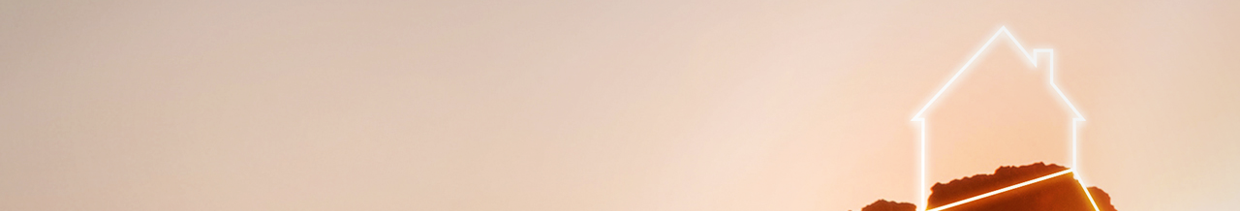 Topic: The Church of God and its Character  The Expression of Godliness
“1 Here is a trustworthy saying: If anyone sets his heart on being an overseer, he desires a noble task.” 		
						– 1 Timothy 3:1 (NIV)

“Overseer,” as the word means, expresses the character of it and is sometimes referred to as a “shepherd.”  The man himself who is to fill the office is the "elder.”

We have the three brought together in the plainest way in the apostle's address to the elders at Ephesus in the book of Acts.

“17 Paul sent to Ephesus for the elders of the church…28 Keep watch over yourselves and all the flock of which the Holy Spirit has made you overseers.  Be shepherds of the Church of God, which He bought with His own Blood.” 					
						– Acts 20:17-28 (NIV)
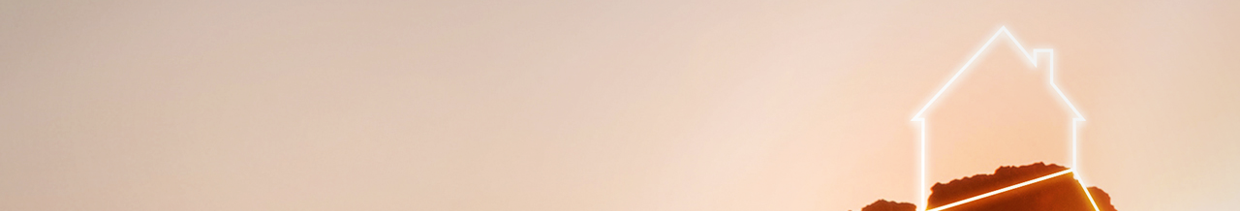 Topic: The Church of God and its Character  The Expression of Godliness contd.
The Church was instituted to preserve that character which is synonymous with the house of God. It show us the character that God values and seeks from His people.

“20 In a large house there are articles not only of gold and silver, but also of wood and clay; some are for noble purposes and some for ignoble.  21 If a man cleanses himself from the latter, he will be an instrument for noble purposes, made holy, useful to the Master and prepared to do any good work.” 					
						- 2 Timothy 2:20-26 (NIV) 

The overseer (and later the deacon) is given to express the godliness which belongs to the Church, so needed to cultivate the spirit needed in a Christian.
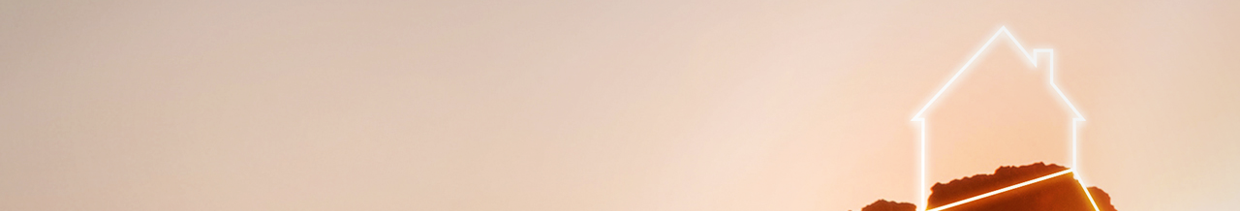 Topic: The Church of God and its Character  The Expression of Godliness contd.
“1 Therefore, since we have been justified through faith, we have peace with God through our Lord Jesus Christ, 2 through whom we have gained access by faith into this grace in which we now stand.  And we rejoice in the hope of the glory of God.  3 Not only so, but we also rejoice in our sufferings, because we know that suffering produces perseverance; 4 perseverance, character; and character, hope.  5 And hope does not disappoint us, because God has poured out His love into our hearts by the Holy Spirit, whom He has given us.” 
						- ‭‭Romans 5:1-5 (NIV)

In the passage above, the apostle Paul points out the unique relationship between tribulations, perseverance and character.

And their character is made evident by their response to what is happening around them.
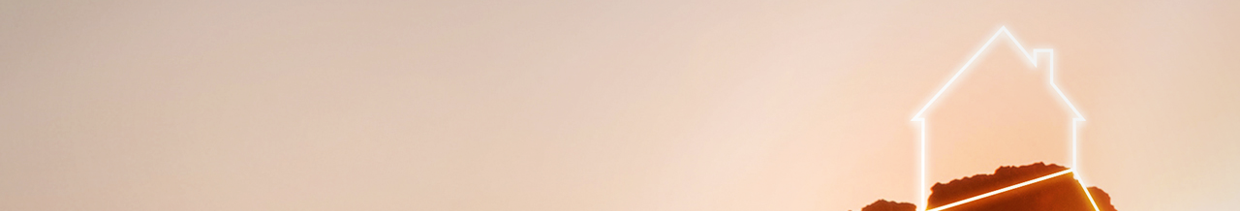 Topic: The Church of God and its Character  The Expression of Godliness contd.
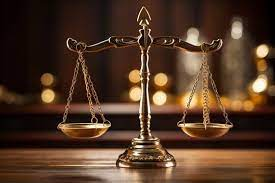 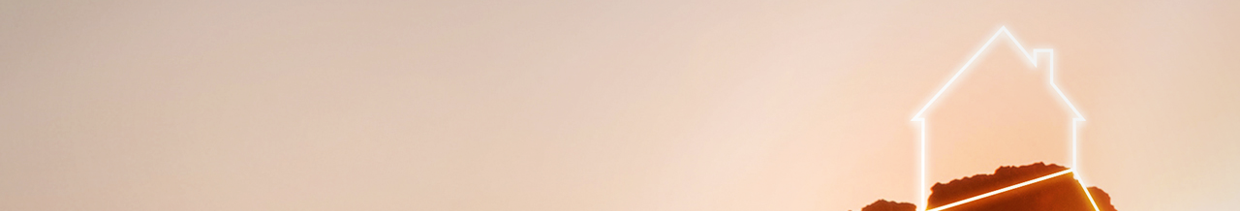 Topic: The Church of God and its Character  The Expression of Godliness contd
- Tests that reveal the reality of our faith

“2 Consider it pure joy, my brothers, whenever you face trails of many kinds, 3 because we know that the testing of your faith develops perseverance.  4 Perseverance must finish its work so that you may be mature and complete, not lacking anything…12 Blessed is the man who perseveres under trial, because when he who has stood the test, he will receive the crown of life that God has promised to those who love Him.” 
						- James 1:2-4,12 (NIV)

	- Temptations that reveal the condition of our hearts

“13 When tempted, no one should say, ‘God is tempting me.’  For God cannot be tempted by evil, nor does He tempt anyone; 14 but each one is tempted when, by his own evil desire, he is dragged away and enticed.  15 Then, after desire has conceived, it gives birth to sin; and sin, when it is full-grown, gives birth to death.” 			
						- James 1:13-15 (NIV)
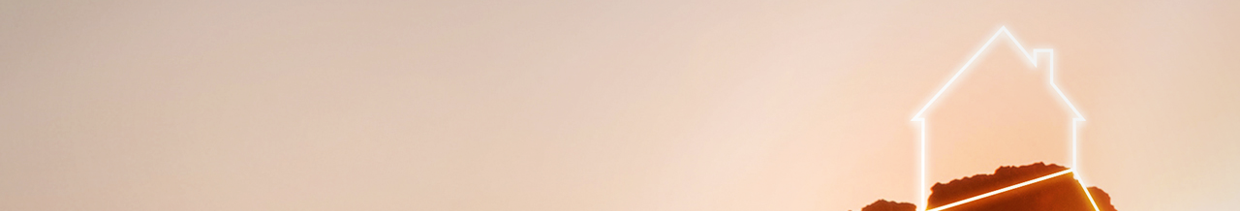 Topic: The Church of God and its Character  The Expression of Godliness contd
Think about places in your community where you could go, to improve your outer appearance – most places are geared towards making us look or feel better.

Now, think of those places in your community that are geared towards developing your character.  The second list is most likely shorter than the first.
  
“If you value comfort more than developing godly character, then suffering and trails will upset you.  If you value spiritual development more than material things, you will be joyful in trials.”
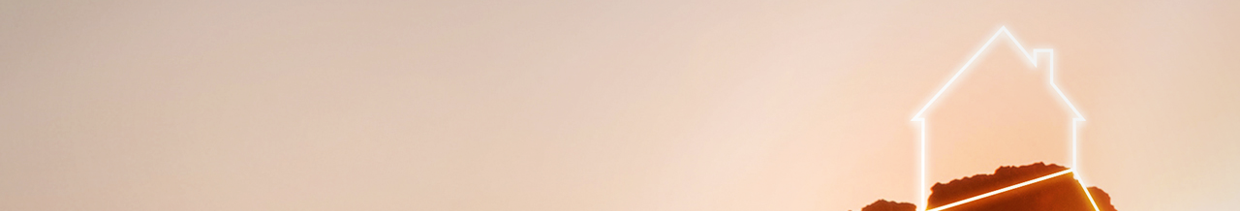 Topic: The Church of God and its Character  The Expression of Godliness contd
Have you ever accepted Jesus Christ as your Lord and Saviour? 

“6 I am the Way, and the Truth and the Life.  No one comes to the Father except through Me.”
							– John 14:6 (NIV)

Have you allowed yourself to be taught by those more experienced than yourself, by those with a good reputation?

“2 Teach the older men…3 teach the older woman…4 train the younger woman…6 encourage the younger men…9 teach slaves…” 
							– Titus 2:2-9 (NIV)

Do you desire to be an overseer?

“Here is a trustworthy saying: If anyone sets his heart on being an overseer, he desires a noble task.” 		
						– 1 Timothy 3:1 (NIV)